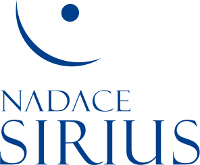 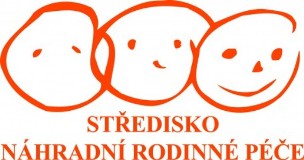 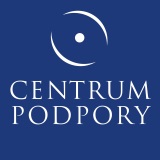 Model osvojování


setkání zástupců KÚ OSPOD a NNO 
7. 6. 2018
Setkání je financována Nadací Sirius
Historie adopcí a legislativa
1811 – Všeobecný občanský zákoník: adopce jako soukromoprávní institut, zajišťující pokračování rodové linie a dědice
1928 - zákon o osvojení: adopce nadále hlavně nástrojem získání nástupce a zajištění rodové a majetkové kontinuity
adopce v kompetenci Zemského ústředí péče o mládež a okresních péčí o mládež
1947 – zrušeny organizace péče o mládež i okresní péče o mládež 
1949 – zákon o právu rodinném: prospěch dítěte jako podmínka osvojení
50. léta – zrušena pěstounská péče
1952 – zákon o sociálně právní ochraně mládeže
upřednostnění kolektivní náhradní péče před náhradní péčí rodinnou
osvojení jen do takové rodiny, která bude skýtat „záruku, že dítě bude vychováno k lásce k lidově demokratickému státu“ (zákon č. 69/1952: § 9)
ale k adopcím nadále docházelo: z rušené pěstounské péče a později z rozvíjející se péče ústavní
1958 – usnadnění adopcí: přesnější vymezení adopce bez souhlasu rodičů, zavedení nezrušitelného osvojení
Setkání je financována Nadací Sirius
2
Historie adopcí a legislativa
konec 50. let - dětské domovy byly přeplněné + formující se „dětská otázka“ (Damborská; Matějček)
1963 – Psychická deprivace v dětství (Matějček, Langmeier): dětské domovy nezajišťují vhodné emocionální prostředí pro děti
1963 – nový zákon o rodině: přisoudil rodině důležitou úlohu, zavedl možnost svěření dítěte „do výchovy jiného občana než rodiče, který poskytuje záruku jeho řádné výchovy“ (zákon č. 94/1963 Sb.: § 45) 
mohutný rozvoj ústavní péče (1.500 lůžek v r. 1948, 20.000 v r. 1965)
ústavy prostředkem úlevy pro rodiny, řešením pracovních, bytových, finančních obtíží
komunistické zákony požadující po rodině výchovnou službu státu přinesly i opak: vzniklá ústavní zařízení vykonávala v jistém ohledu výchovnou službu pro rodiče, aniž by to z právního hlediska mělo dopad na celistvost rodiny
60. léta - kritika rodičů, pracovníků oddělení péče o mládež, kojeneckých ústavů či soudů (které rodiče nezbavovaly rodičovských práv) za zbytečné držení dětí v ústavech 
osvojení se začalo výslovně propojovat se zájmy dětí strádajících v ústavech a s jejich potřebou „citové výchovy“
Setkání je financována Nadací Sirius
3
Osvojování a potřeba změny
SNRP se dlouhodobě věnuje podpoře a rozvoji NRP a práci 
    s adoptivní rodinou.
V roce 2013 Novela zákona o sociálně-právní ochraně, zajištěn systém financování a podpory PP.
Od 1.1.2014 NOZ změna statusu adopce na formu rodičovství bez podpory sociálně-právních orgánů.
Současná praxe poukazuje na závažné problémy s procesu osvojování.
SNRP realizuje projekt CPNR II, ve spolupráci s Centrem podpory o.p.s., podpořeného Nadací Sirius. Věnovali jsme se analýze historie i současnosti nejen v ČR, ale i v Dánsku, Anglii a Rakousku. Výstupem jsou výzkumné zprávy z těchto zemí, zmapování situace v jednotlivých krajích a právní analýzy legislativ zmíněných zemí.
Setkání je financováno Nadací Sirius.
4
Pracovní skupina
Věduna Bubleová – socioložka, ředitelka SNRP
Pavel Biskup – pediatr, ředitel Dětského centra ve Stránčicích
Ondřej Bouša – psycholog, ÚMPOD
Jana Klinecká – sociální pracovnice, Vedoucí odd. sociální péče Magistrátu HMP
Jan Paleček - sociolog
Helena Svobodová – soudkyně opatrovnického soudu
Hana Pazlarová – pedagožka, katedra sociální práce FF UK
Hana Nová – soudkyně opatrovnického soudu
Filip Vyskočil – právník 
David Kocman - sociolog
Alena Vávrová – sociální pracovnice SNRP
Setkání je financováno Nadací Sirius.
5
Výstup pracovní skupiny
Dokument „Model osvojování“

1. Osvojování a potřeba změny	
1.1	Souvislosti vzniku modelu osvojování	
1.2	Podněty pro modelování rámce a procesu osvojování
2. Problémy a navrhovaná opatření
2.1	Celkový rámec osvojování	
2.2	Proces osvojování	
3. Model osvojování	
3.1	Model celkového rámce osvojování	
3.2	Model procesu osvojování	
4. Závěr

Dokument ke stažení na www.nahradnirodina.cz
Setkání je financováno Nadací Sirius.
6
Problémy a opatření
PROBLÉM: Nejasný smysl osvojení.

Neexistuje jasná státní politika osvojování.
Chybí veřejná debata o smyslu adopcí. 
Adopce není institut NRP.
V praxi jde často o hledání „dítěte pro rodiče“ 
Nedaří se osvojovat děti se zdravotním postižením a děti z menšin.

OPATŘENÍ: Definovat smysl osvojení primárně jako naplnění zájmů a potřeb dítěte.

V zákoně definovat osvojení jako nástroj / jeden ze způsobů sociálně-právní ochrany.
 Doplnit § 794 („Osvojením se rozumí přijetí cizí osoby za vlastní“) následujícím textem: „… a vytvoření vhodného náhradního rodinného prostředí pro děti, které nemohou zůstat v péči biologických rodičů.“
V zákoně definovat otevřené adopce.
Primárně naplňovat zájmy a potřeby dítěte a současně respektovat zájem osvojitelů, kterým je naplnění rodičovských potřeb.
Setkání je financováno Nadací Sirius.
7
Problémy a opatření
PROBLÉM: Systém je roztříštěný.

MPSV spravuje OSPOD, sociální služby a ZDVOP.
MŠMT spadají  DDÚ, DD, VÚ a DDŠ. 
MZ patří KÚ a DD pro děti do tří let věku.
Metodické vedení MPSV nefunguje dostatečně, jednotlivé kraje si vytvářejí vlastní systém a metodiky. 

OPATŘENÍ: Sjednotit systém.
Sloučit NRP pod MPSV, odbor pro NRP. 


PROBLÉM: Roztříštěnost právních úprav.
Adopci se věnují zákony: NOZ, ZSPOD, zákon o registrovaném partnerství.

OPATŘENÍ: Sjednotit legislativu.
Osvojení by mělo být řešeno v jednom zákoně.
Setkání je financováno Nadací Sirius.
8
Problémy a opatření
PROBLÉM: Dochází k obcházení systému osvojování

V krajích se liší doba procesu osvojování.
Část adopcí se odehrává do značné míry mimo dohled OSPOD /přímá adopce/ a primárně v zájmu osvojitelů. /obchod s dětmi/
V krajních případech je systém obcházen tak, že se zájemce o osvojení nepravdivě prohlásí za otce dítěte a dohodne se s matkou, že se dítěte vzdá. /obchod s dětmi/

OPATŘENÍ: Předcházet obcházení systému

Začlenit tzv. přímé adopce do systému osvojování a sociálně-právní ochrany, tak aby pro jejich účastníky platila stejná nebo obdobná pravidla jako pro ostatní žadatele o adopci.
Zrychlit proces osvojování (přípravy, schvalování a zprostředkování) pro žadatele o osvojení.
Nabízet výhody účasti v systému (podpora osvojitelských rodin v procesu výchovy).
Legislativně upravit náhradní mateřství.
Setkání je financováno Nadací Sirius.
9
Proces osvojování - schéma
Setkání je financováno Nadací Sirius.
10
Proces osvojení: problémy a opatření
VSTUP DÍTĚTE DO PROCESU

PROBLÉM
Souhlas s osvojením musejí rodiče podávat u soudu. 
Na odvolání souhlasu je lhůta 3 měsíce, což v rozporu se zájmem dítěte proces zdržuje.
 Matka pod 16 let nemůže dát souhlas s osvojením (§ 811 NOZ). 


OPATŘENÍ
Uzákonit možnost podat souhlas s osvojením také na OSPOD, matrice či u notáře.
Lhůtu na odvolání souhlasu s osvojením zkrátit pouze na 1 měsíc. 
Změnit formulaci zákona v § 811 NOZ na: „Je-li toho schopna podle stupně své inteligenční a mravní způsobilosti, může dát souhlas i matka mladší 16 let.“
Setkání je financováno Nadací Sirius.
11
Proces osvojení: problémy a opatření
SOUDNÍ ŘÍZENÍ A ROZHODNUTÍ O UMÍSTĚNÍ DÍTĚTE MIMO RODINU
PROBLÉM
Malé děti jsou stále umisťovány do ústavů.
OPATŘENÍ
Uzákonit spodní věkovou hranici (7 let) pro umisťování dětí do ústavů.

INTERVENCE OSPOD A POVĚŘENÝCH OSOB 
PROBLÉM
Nedostatečná sanace biologické rodiny.
Sanace nemá jasně stanovená pravidla.
OPATŘENÍ
Pověřené osoby mají v popisu práce intenzivní sanační práci s biologickou rodinou, hledají možnosti, jak dítě u rodičů udržet.
Stanovit lhůty, dokdy má sanace se záměrem návratu dítěte do rodiny probíhat, aby to ještě bylo v zájmu dítěte.
Setkání je financováno Nadací Sirius.
12
Proces osvojení: problémy a opatření
VSTUP BUDOUCÍCH OSVOJITELŮ DO PROCESU

PROBLÉM
Budoucí osvojitelé, kteří dostanou od biologických rodičů tzv. adresný souhlas, tj. souhlas, nejsou zařazeni do evidence žadatelů.
Někdy také dochází ke skrytému osvojování cizí osobou prohlášením zájemce o osvojení – muže – za biologického otce. 
V některých případech jde pravděpodobně i o obchod s dětmi, kdy si budoucí osvojitelé dohodnou s biologickými rodiči adresný souhlas, resp. prohlášení otcovství, za úplatu. 
Ve všech výše uvedených situacích se nerespektuje zájem dítěte, osvojení se neděje primárně kvůli dítěti.

OPATŘENÍ
Budoucí osvojitelé, kteří dostanou adresný souhlas k osvojení od biologických rodičů, musejí rovněž podat žádost o zařazení do evidence žadatelů.
Setkání je financováno Nadací Sirius.
13
Proces osvojení: problémy a opatření
PŘÍPRAVNÝ KURZ A POSUZOVÁNÍ ŽADATELŮ A ZAŘAZENÍ DO EVIDENCE ŽADATELŮ
PROBLÉM
Různá kvalita příprav (v každém kraji je to jinak – obsah i forma).
Chybí povinné přípravy žadatelů o další dítě.
Chybí financování (krajů) na přípravy.
V případě souhlasu „k osvojení dítěte předem s určením pro určitou osobu jako osvojitele“ (zákon č. 359/1999 Sb., § 20) osvojitelé přípravou vůbec neprojdou.
Nejasná kritéria výběru osvojitelů. 
Různé systémy posuzování žadatelů o adopci. 
Dlouhé čekací doby na posuzování, přípravy a schválení výběru.
Setkání je financováno Nadací Sirius.
14
Proces osvojení: problémy a opatření
PŘÍPRAVNÝ KURZ A POSUZOVÁNÍ ŽADATELŮ A ZAŘAZENÍ DO EVIDENCE ŽADATELŮ

OPATŘENÍ
Zavést závazný „Standard kvality příprav a posuzování“. 
Zastřešující orgán (MPSV) metodicky vede psychology a sociální pracovníky pro oblast adopcí a garantuje kvalitu příprav a posuzování.
Přípravu a posuzování provádět i u žadatelů o další dítě, a to s ohledem na individuální potřeby těchto žadatelů.
Přípravu a posuzování provádět i u osvojitelů určených předem rodiči dítěte (tj. v případě tzv. adresného souhlasu).
Zavést celostátní systém financování příprav.
Zavést závazné termíny na přípravy, posuzování a schvalování osvojitelů.
Setkání je financováno Nadací Sirius.
15
Proces osvojení: problémy a opatření
PÁROVÁNÍ

PROBLÉM
Chybí celostátní úroveň zprostředkování osvojení.
V případech tzv. adresného souhlasu má sice biologický rodič povinnost o předání dítěte informovat OSPOD, OSPOD však nemá povinnost provést šetření v rodině.


OPATŘENÍ
Zprostředkování osvojení probíhá na krajské i na celostátní úrovni (zajišťuje MPSV).
Zřídit centrální registr žadatelů o osvojení, přístupný i z jednotlivých krajů.
Zřídit centrální registr dětí k osvojení, přístupný i z jednotlivých krajů.
V případě adresného souhlasu provede OSPOD v rodině zájemců o osvojení šetření a rodinu dále monitoruje.
Setkání je financováno Nadací Sirius.
16
Proces osvojení: problémy a opatření
SOUDNÍ ŘÍZENÍ O UMÍSTĚNÍ DO PÉČE PŘED OSVOJENÍM 
PROBLÉM
Dlouhá lhůta pro vyslovení nezájmu v § 820 NOZ (celkem 6 měsíců). 
Péče „pečující osoby“ není podle § 953 NOZ péčí před osvojením, to však odporuje úmyslu zákonodárce; paragraf je nadbytečný. 
Některé soudy se brání umisťování do péče zájemců o osvojení předběžným opatřením. 
Doba rozhodování o umístění do péče před osvojením se liší soud od soudu, a také v závislosti na úrovni spolupráce OSPOD se soudem. 
OPATŘENÍ
Lhůtu pro vyslovení nezájmu zkrátit na 3 měsíce (§ 820 NOZ).
Zrušit § 953 NOZ o svěření dítěte do osobní péče pečující osoby.
Sjednotit judikaturu ohledně umisťování do péče zájemců o osvojení předběžným opatřením; žádosti o umisťování do péče zájemců o osvojení předběžným opatřením musí orgány SPOD náležitě připravovat.
Stanovit lhůty, resp. upravit zákon tak, aby proběhlo soudní řízení do půl roku od umístění mimo rodinu.
Setkání je financováno Nadací Sirius.
17
Proces osvojení: problémy a opatření
SOUDNÍ ŘÍZENÍ O OSVOJENÍ 
PROBLÉM
Opatrovník jmenovaný pro udělení souhlasu s osvojením (§ 821, odst. 2 NOZ): 
protahuje proces osvojování; 
není jasné, pro koho by měl být, čí má hájit zájmy (dítě už opatrovníka má);
může zcela zablokovat osvojení proti zájmu dítěte.
Osvojení se stává po 3 letech automaticky nezrušitelné. Lhůta 3 let nemá žádné opodstatnění. 

OPATŘENÍ
Odstranit § 821 NOZ (opatrovník jmenovaný pro udělení souhlasu s osvojením).
Dítě nad 12 let má mít právo odvolat svůj souhlas ve stejné lhůtě jako adoptivní rodiče.
Vést veřejnou a odbornou debatu o zrušitelnosti a nezrušitelnosti osvojení s ohledem na zájmy dítěte a koncept trvalosti péče.
Setkání je financováno Nadací Sirius.
18
Proces osvojení: problémy a opatření
VÝCHOVA V OSVOJITELSKÉ RODINĚ
PROBLÉM
Chybí postadopční (zdravotní a psychosociální) služby.
Chybí systém informování dětí o jejich biologické rodině.
Osvojitelé někdy neinformují děti o tom, že jsou osvojené, nevědí, jak na to, nebo nechtějí.
V legislativě, ale i ve veřejné debatě absentuje téma otevřených adopcí.
Pedagogové a zdravotníci se neorientují v otázkách náhradní rodinné péče.
Setkání je financováno Nadací Sirius.
19
Proces osvojení: problémy a opatření
VÝCHOVA V OSVOJITELSKÉ RODINĚ

OPATŘENÍ
Stanovit a zavést povinný monitoring (pravidelné podpůrné konzultace) osvojitelských rodin. 
Zřídit krajská interdisciplinární centra pro rodiny s dětmi v náhradní rodinné péči: 
širší a dostupná nabídka postadopčních služeb;
návaznost PAS na přípravy;
poradenství pro dospělé osvojence.
Pracovat s biologickou rodinou i poté, co bylo dítě osvojeno.
Zavést centrální systém schraňování informací o biologické rodině. 
Zajistit, aby děti byly vhodným způsobem informovány o tom, že jsou osvojené. 
Vést veřejnou a odbornou debatu o otevřených adopcích.
Zajistit, aby se k pediatrům dostala informace o tom, že dítě v jejich péči je osvojené. 
Vzdělávat pedagogy a zdravotnické pracovníky v problematice NRP.
Setkání je financováno Nadací Sirius.
20
Výchozí principy pro tvorbu modelu
Model vychází ze čtyř principů:

Smyslem osvojení je primárně naplnění zájmů dítěte.
Osvojení je jedním ze způsobů sociální-právní ochrany, jak dítěti zajistit trvalé rodinné prostředí.
Pravidla sociálně-právní ochrany se vztahují na všechny případy osvojení.
Osvojení je celoživotní proces, který nekončí právním aktem osvojení.
Setkání je financováno Nadací Sirius.
21
Model celkového rámce osvojování
Smyslem osvojení je primárně naplnění zájmů a potřeb dítěte, které nemohlo zůstat v péči biologických rodičů
Osvojení je nástroj / jeden ze způsobů sociálně-právní ochrany, používaný pro nalezení a vytvoření trvalého rodinného prostředí pro děti, které ani po intenzivní snaze o sanaci rodiny nemohou zůstat v péči svých biologických rodičů.
Tento nástroj využívá a respektuje zájem osvojitelů, kterým je naplnění rodičovských potřeb, zároveň jejich potřeby a zájem neupřednostňuje před potřebami a zájmem dítěte.
Systém osvojování je efektivní
Proces je maximálně rychlý, vede k co nejvčasnějšímu nalezení vhodného trvalého řešení pro dítě.
Nabízí a poskytuje podporu osvojitelským rodinám.
Monitoruje vývoj osvojitelské rodiny.
Nabízí a poskytuje podporu biologickým rodinám, které daly souhlas k osvojení nebo jejichž dítě bylo odebráno a osvojeno.
Setkání je financováno Nadací Sirius.
22
Model procesu osvojování
Souhlas na OSPOD, matrice či u notáře.
Zkrátit lhůtu na odvolání souhlasu na 1 měsíc.
Vstup dítěte do procesu
Soudní řízení o umístění
Uzákonit spodní věkovou hranici 7 let pro umisťování do ústavů.
Intenzivní sanace, stanovit lhůty.
Vyhodnocení situace do 1 měsíce a druhé do 3 měsíců.
Intervence  OSPOD a PO
Budoucí osvojitelé i ti s adresným souhlasem musí podat žádost o zařazení do evidence.
Vstup osvojitelů do procesu
Zavést standardy kvality, vztahují se na všechny budoucí rodiče.
Zavést závazné termíny na přípravy, posuzování a schvalování osvojení.
Centrální evidence přípravných kurzů.
Přípravné kurzy a posuzování
Setkání je financováno Nadací Sirius.
23
Model procesu osvojování
Zprostředkování probíhá na krajské i celostátní úrovni, UMPOD.
Zprostředkování neprovádí OSPOD, ale vždy provede v rodině šetření.
Existuje centrální registr žadatelů a dětí k osvojení.
Párování
Započne do půl roku od umístění dítěte mimo rodinu.
Při adresném souhlasu proběhne až řízení o osvojení po 6 měsících.
Soudní řízení o umístění do péče před osvojením
Započne za půl roku od umístění dítěte do péče před osvojením.
Při adresném souhlasu se počítá doba péče před osvojením, ale zájemci musí projít přípravou a posouzením.
Soudní řízení o osvojení
Pravidelný kontakt osvojitelských rodin s OSPOD či NNO.
Zavést postadopční služby.
Centrální systém o informacích o biologické rodině.
Nalézt vhodné způsoby informování dětí o osvojení.
Výchova v osvojitelské rodině
24
Setkání je financováno Nadací Sirius.
Otázky k diskusi
Má být osvojení nástrojem sociálně-právní ochrany dětí? 

Má osvojení blíže k pěstounské péči nebo rodině vzniklé přirozenou cestou?

Má být zaveden a financován postadopční servis?

Má být povinný či dobrovolný monitoring osvojitelských rodin?

Jak zamezit obcházení systému adopcí, obchodu s dětmi? „Hledat rodinu pro dítě.“
25
Setkání je financováno Nadací Sirius.
DĚKUJEME  ZA POZORNOST
Jan Paleček a Věduna Bubleová
www.nahradnirodina.cz, sekce Služby, Vzdělávání
26